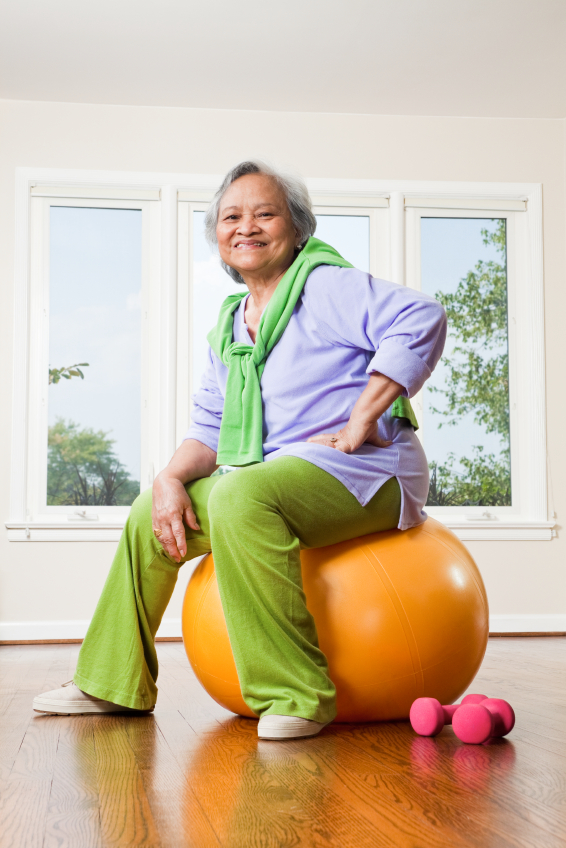 Bleiben Sie fit - 
damit beugen Sie  Übergewicht nach den Wechseljahren vor
Übergewicht kann das Risiko für Herzkrankheiten, Bluthochdruck, Diabetes, Schlafapnoe, Krebs, Arthrose  und psychische Probleme erhöhen.

Weitere Informationen finden Sie auf  www.imsociety.org
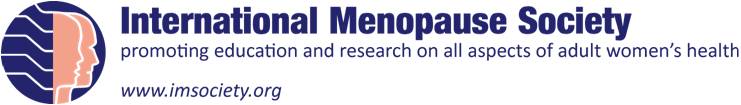 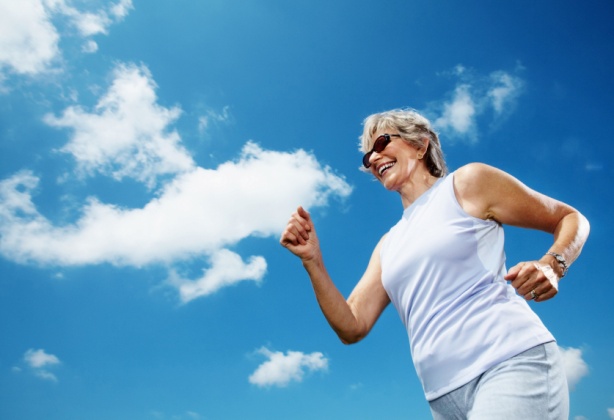 Bleiben Sie fit – damit beugen Sie Übergewicht nach den Wechseljahren vor
Übergewicht kann das Risiko für Herzkrankheiten, Bluthochdruck, Diabetes, Schlafapnoe, Krebs, Arthrose  und psychische Probleme erhöhen.

Weitere Informationen finden Sie auf  www.imsociety.org
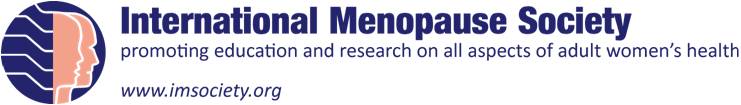 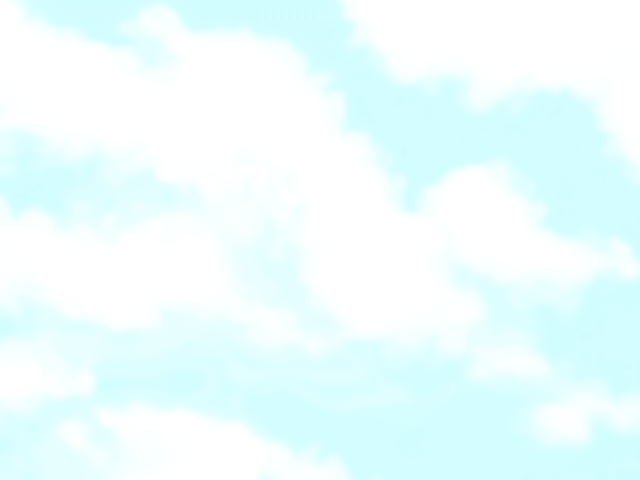 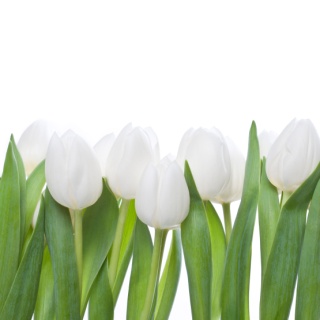 Fettleibigkeit ist auf dem Vormarsch. Dabei sind Frauen in der Lebensmitte stärker gefährdet. Ein besseres Verständnis der Zusammenhänge zwischen Gewichtszunahme, Körperfett und Menopause kann helfen,  Lebensführung und Lebensqualität zu verbessern.
 
Was ist die Menopause? 
Die Menopause ist keine Krankheit, sondern eine natürliche Übergangzeit im Leben der Frau, begründet in der nachlassenden Produktion von Geschlechtshormonen – Östrogen, Progesteron (Gelkörperhormon) und Testosteron im Eierstock. Diese Hormonveränderungen wirken sich auf die Gesundheit der Frau aus. Die Menopause wird manchmal «Wechsel» genannt, weil sie das Ende der Fortpflanzungsfähigkeit bezeichnet. Der Begriff «Menopause» bezieht sich auf die endgültig letzte Menstruationsblutung . Die meisten Frauen erleben das natürliche Eintreten der  Menopause zwischen 45 und 55 Jahren, der Durchschnitt liegt bei 51 Jahren. [1.]
 
Symptome der Menopause
Am häufigsten berichten Frauen in den Wechseljahren von Hitzewallungen und Nachtschweiss. Andere Symptome  sind Gliederschmerzen, Hauttrockenheit, Trockenheit der Scheide, Libidoverlust, häufigen Harndrang und Schlafschwierigkeiten. Hormonveränderungen können zudem zu Stimmungsveränderungen, Ängstlichkeit, Rezbarkeit, Vergesslichkeit und Konzentrationsschwierigkeiten oder Entscheidungsschwierigkeiten beitragen. Niedere Östrogenspiegel stehen in Zusammenhang mit niedrigen Serotoninspiegeln,  einem Wirkstoff, der Stimmung, Gefühle und Schlaf reguliert. Bei Frauen, die in der Zeit vor oder um die Menopause unter starken und störenden Symptomen leiden,  können diese über Jahre andauern. [2.]
2
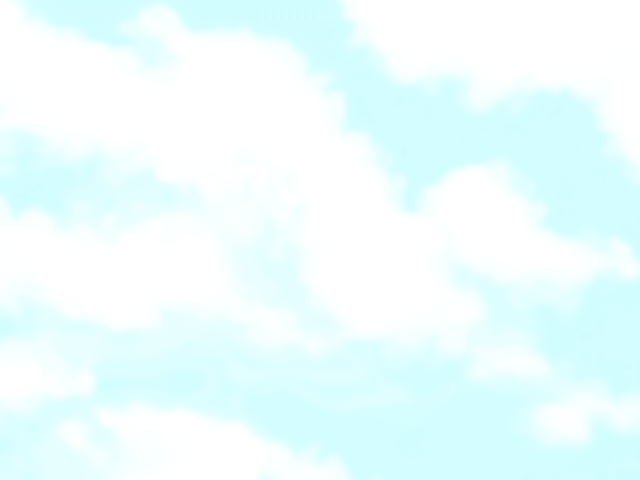 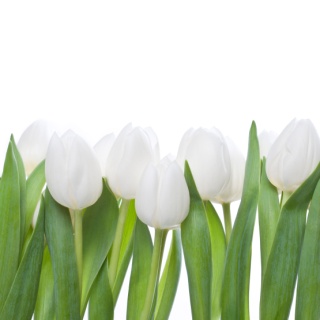 Adipositas und Menopause


Mit zunehmendem Alter steigt das Risiko einer Frau, übergewichtig zu werden. Frauen in den Wechseljahren nehmen eine Veränderung ihrer Köperform wahr, weil sich jetzt  das Fett eher im Bauchbereich als – wie bei jüngeren Frauen - in den Hüftregionen ansammelt. Ausgeprägtes Bauchfett wiederum steht in engem Zusammenhang mit krankhaftem Übergewicht und Herzkrankheiten.  [3.]


 
Die International Menopause Society (IMS) hat systematisch die bestehende Literatur zum Einfluss der Menopause auf Köpergewicht und Körperzusammensetzung  untersucht  (veröffentlicht in der von Experten begutachteten Fachzeitschrift Climacteric).[4.]. Als Resultat dieses  systematischen Überblicks  kommt die IMS zu dem Schluss, dass die Hormonveränderungen  während der Wechseljahre wesentlich an der steigenden abdominalen Fettleibigkeit beteiligt sind. Diese wiederum führt zu vermehrten physischen und psychischen Krankheitserscheinungen. Es gibt gute Hinweise darauf, dass eine Östrogentherapie diese wechseljahrsbedingten Veränderungen der Körperfett-Verteilung und die damit zusammenhängenden Stoffwechselveränderungen zum Teil verhindern kann.  Weitere Studien sind notwendig, um evidenz-basierte klinische Empfehlungen zu erarbeiten, welche die Frauen, die am stärksten von den positiven Auswirkungen einer Hormontherapie auf den Stoffwechsel profitieren, charakterisieren.
3
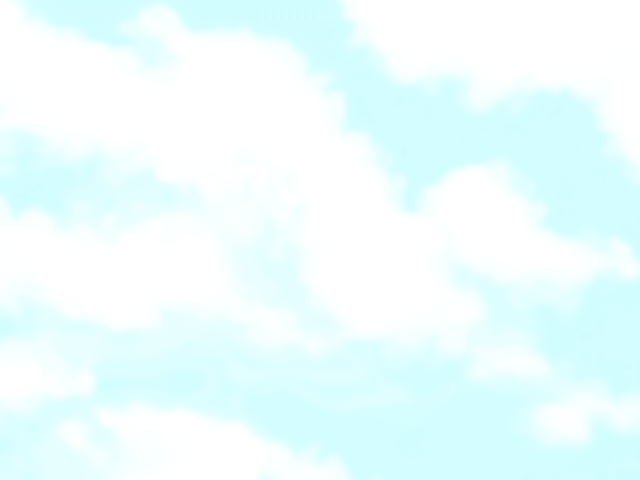 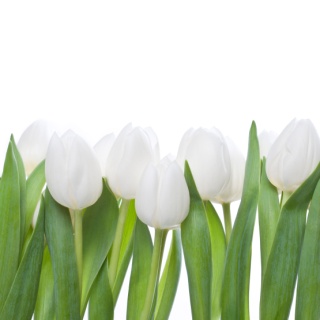 Adipositas und Menopause
Schlüsselerkenntnisse aus der Literaturübersicht waren:

 Für Frauen in der Lebensmitte stellt sich die Gewichtszunahme als wichtiges Anliegen im Hinblick auf die weitere  
   Gesundheit dar.

 Die wechseljahrsbedingten Hormonveränderungen sind nicht eigentlich für eine etwaige Gewichtszunahme 
   verantwortlich. Gewichtszunahme in der Lebensmitte ist vielmehr mit dem Alterungsprozess und weiteren Faktoren    
   verknüpft. 

 Der menopausale Östrogenabfall führt zu vermehrtem abdominalen Fett (Bauchfett).

 Weitere Faktoren, die eine Gewichtszunahme bei Frauen fördern, sind wenig Bewegung, Schwangerschaften, niedriger 
   Bildungsgrad, Adipositas in der Herkunftsfamilie, bestimmte Antidepressiva und Krebstherapien.
 
 Fettleibigkeit ist ein starker Risikofaktor für Diabetes mellitus und kardiovaskuläre Erkrankungen, koronare 
   Herzerkrankung, Herzinfarkt, Schlaganfall und Bluthochdruck, sowie für Brust-, Endometrium- und Kolonkarzinom.

 Übergewicht oder Adipositas ist ein starker Risikofaktor für psychische Belastung, Depressionen mit schwachem 
   Selbstbewusstsein oder sexuellenFunktionsstörungen. 

 Übergewichtige oderr dicke Frauen leiden tendenziell stärker unter Wechseljahrssymptomen.

 Eine Östrogen- oder Östrogen-Progesteron-Therapie verursacht keine Gewichtszunahme und kann möglicherweise die   
   menopausal bedingte Fettverschiebung zum Abdomen verhindern. 

 Der beste Weg, um Gewicht zu verlieren ist mehr Bewegung und weniger essen, auch wenn das durch Operationen, 
   Medikamente und andere Hilfsmittel unterstützt werden kann. 

 Zu nachhaltigerm Gewichtsverlust  gehört auch eine  Änderungen der Lebensführung.
4
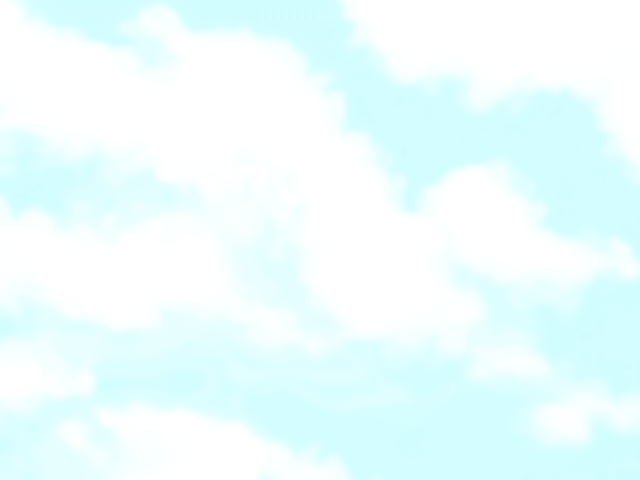 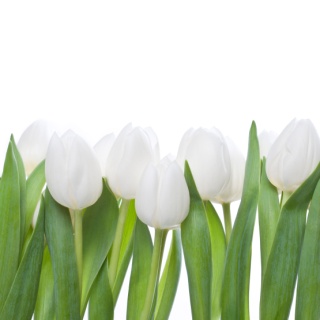 Top 10 Tips, um Übergewicht nach den Wechseljahren vorzubeugen

Bewegen Sich sich täglich – idealerweise 30-60 Minuten mit mittlerer Belastung. Untenstehende Liste zeigt verschiedene Bewegungsformen mit dem entsprechenden Kalorienverbrauch: [5.].
5
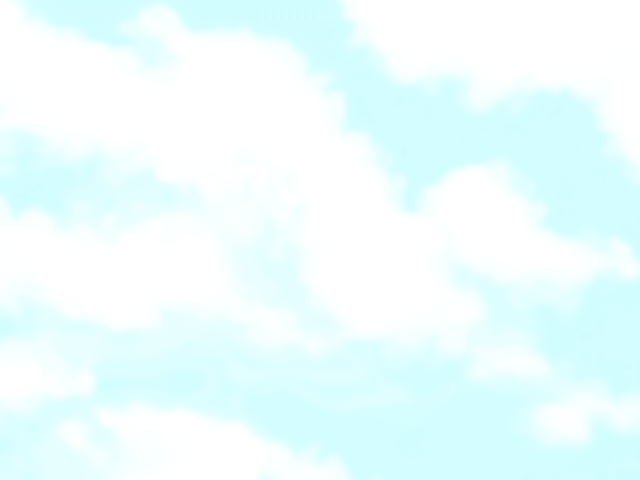 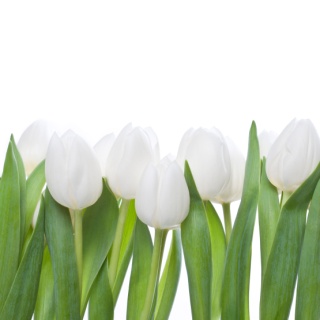 Reduzieren Sie Ihre Kalorienzufuhr und haben Sie Geduld; effektives Abnehmen braucht seine Zeit. Um Ihr Gewicht während der Jahre um die 50 zu halten, brauchen Sie 200 Kalorien täglich weniger, als es um die 30-40 Jahre waren. Da die tägliche empfohlene Kalorienaufnahme für Frauen 2000 Kalorien beträgt, müssten Sie auf  1500 – 1800 Kalorien reduzieren, um abzunehmen. 

Die individuelle Höhe des Gewichtsverlustes durch eine bestimmte Diät kann in Abhängigkeit vom Ausgangsgewicht und dem Ausmass an sportlicher Leistung unterschiedlich sein.  Die Kombination aus vermehrter Bewegung und Kalorienreduktion ist der effektivste Weg, überflüssiges Gewicht zu verlieren. [6.].

Aktivitäten wie Yoga, die die Gesamtgesundheit verbessern, sollten regelmässig betrieben werden und Teil eines umfassenden Fitness-Programmes sein.

Menopausale Hormontherapie führt nicht zu Gewichtszunahme und kann helfen, die wechseljahrsbedingte Bauchfett-Ansammlung  zu vermeiden. 

Hormontherapie wurde ebenfalls mit einem geringerem Vorkommen von Typ 2 Diabetes in Zusammenhang gebracht. 

Behandlungen wie Akupunktur und Chinesische Kräutermedizin können eine Gewichtsabnahme unterstützen. Wie  bei der  Veränderungen von Ernährungsgewohnheiten oder der körperlichen Aktivität verlangen auch diese Herangehensweisen persönlichen Einsatz. 

Da wechseljahrsbedingte Gewichtszunahme im Körperstammm-Bereich einher geht mit der Entwicklung einer Insulinresistenz, steigt das Interesse an dem Einsatz von Metformin zur Verbesserung der Stoffwechselsituation und Prävention von Typ 2 Diabetes. 

Suchen Sie Unterstützung. Freunde und Familie können Ihnen helfen, wenn sie mitmachen, mit Ihnen gesund zu essen und Sport zu treiben. 

Gehen Sie aktiv mit Ihren Wechseljahren um und nutzen Sie sie als eine Gelegenheit, Krankheiten vorzubeugen und langfristig Gesundheit und Lebensqualität zu verbessern.
6
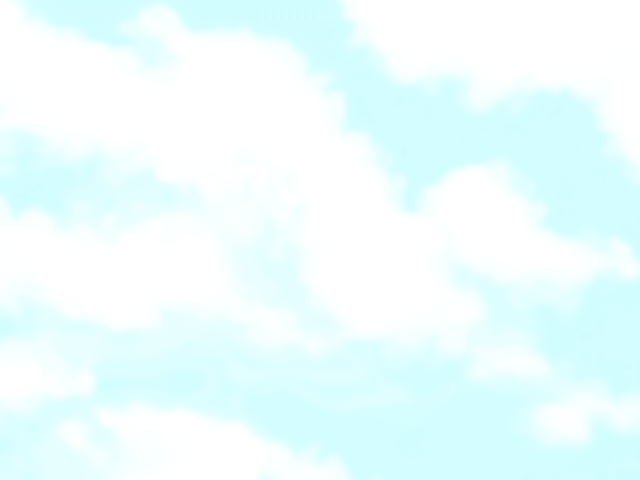 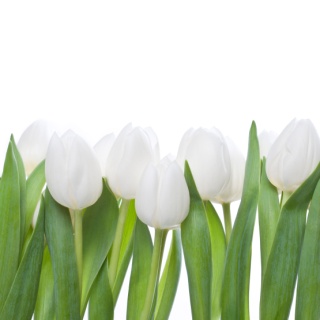 Referenzen
Luoto R, Kaprio J, Uutela A. Age at natural menopause and sociodemographic status in Finland. Am J Epidemiol 1994; 139: 64/76.
Mishra GD, Kuh D. How do health symptoms during midlife relate to menopausal transition? A British prospective cohort study. BMJ. 2012.
PubMed.gov; The Menopause and Obesity; June 2003.
Davis SR, Castelo-Branco C, Chedraui P, Lumsden MA, Nappi RE, Shah D and Villaseca P Understanding weight gain at menopause: a systematic review, Climacteric 2012.
Ainsworth BE, et al. 2011 Compendium of physical activities: A second update of codes and MET values. Medicine & Science in Sports & Exercise. 2011; 43: 1575.
Hall KD, et al. 2011 Quantification of the effect of energy imbalance on bodyweight. Lancet 2011; 378: 826–37.

Haftungsausschluss
Die in dieser Broschüre enthaltenen Informationen treffen möglicherweise nicht auf alle individuellen Umstände zu.  Deshalb sollten Sie sich immer mit Ihrem Arzt besprechen. Diese Veröffentlichung bietet lediglich Information an. Die International Menopause Society übernimmt keine Haftung für eventuelle Schäden, die einer Person entstehen, die ihr Handeln oder unterlassenes Handeln als Ergebnis von in dieser Publikation gegebenen Informationen sieht.Information provided in this booklet might not be relevant to a particular individual’s circumstances and should always be discussed with the individual’s healthcare professional. This publication provides information only. The International Menopause Society can accept no responsibility for any loss, howsoever caused, to any person acting or refraining from action as a result of any material in this publication or information given.
International Menopause Society, PO Box 98, Camborne, Cornwall, TR14 4BQ, UK. Copyright International Menopause Society 2012.
Tel: +44 1209 711 054 Fax: +44 1209 610 530 Email: leetomkinsims@btinternet.com